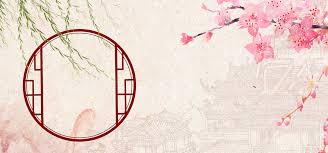 The Second Class: 
欢迎来到
Huānyíng lái dào 
汉语课堂
hànyǔ kètáng
（Welcome to Mandarin Class）
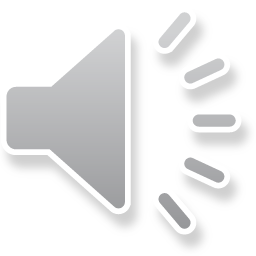 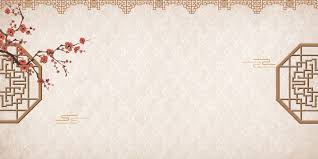 Revision: Please match
Welcome
你好（ní hǎo）
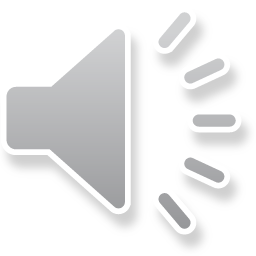 Hello
欢迎（huān yíng）
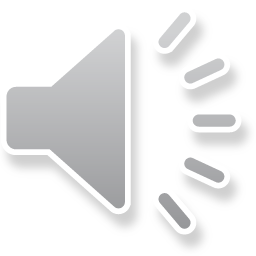 Take your seat
请坐（qǐng zuò）
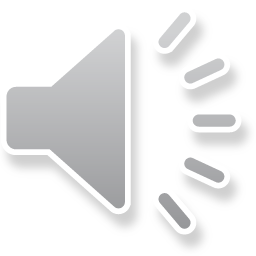 Thank you
谢谢 （xiè xiè）
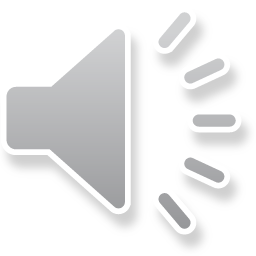 猜意思，T/S 轮流做动作，集体说。
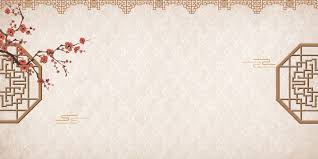 Numbers in mandarin:
Liù
六six
Yī
一  one
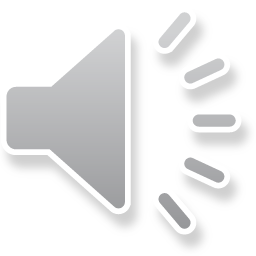 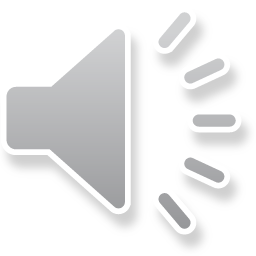 Qī
七seven
Èr
二 two
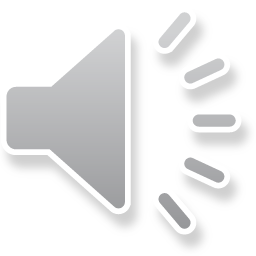 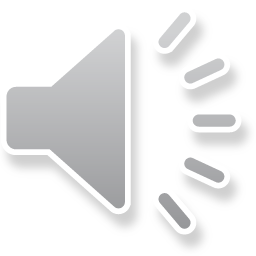 Bā
八eight
Sān
三three
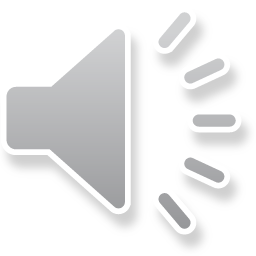 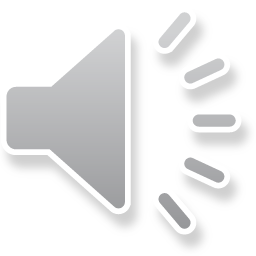 Sì
四four
Jiǔ
九nine
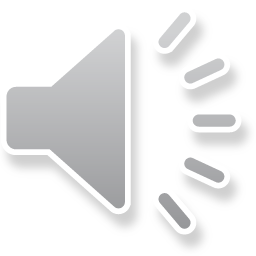 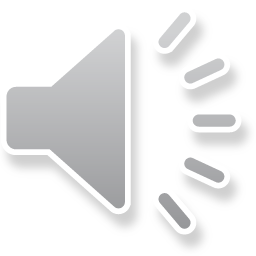 Wǔ
五five
Shí
十ten
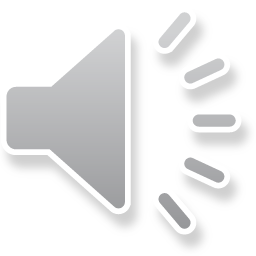 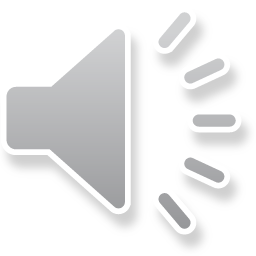 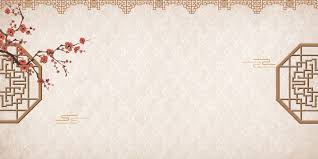 Please match:
two
Yī 一
one
Èr 二
three
Sān 三
four
Sì 四
猜意思，T/S 轮流做动作，集体说。
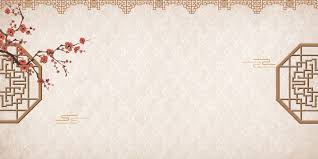 Please match:
Wǔ 五
seven
eight
Liù 六
six
Qī 七
five
Bā 八
猜意思，T/S 轮流做动作，集体说。
Flash cards!
十
五
十
三
四
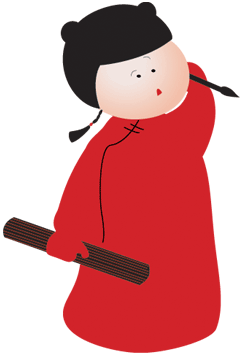 七
八
九
六
二
一
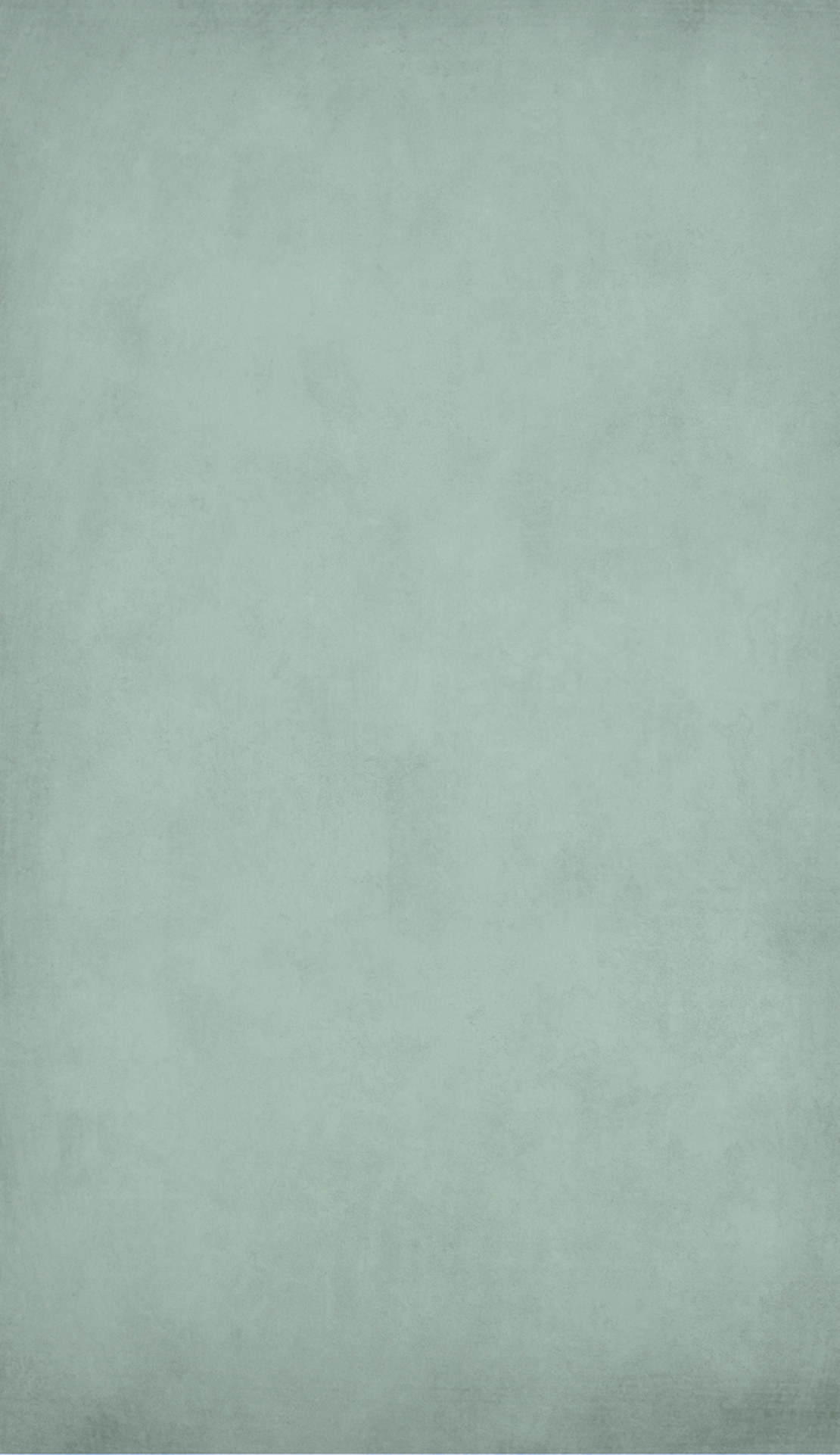 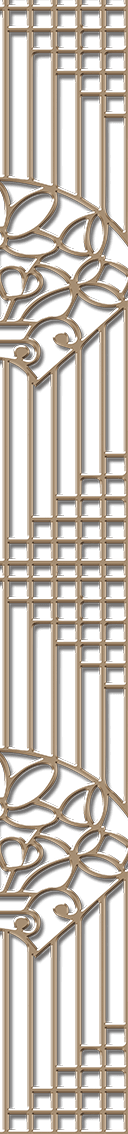 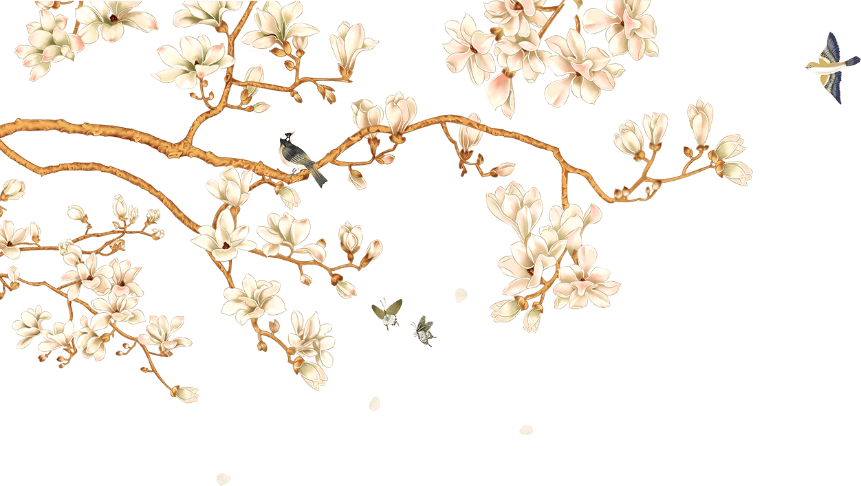 Xìng  yùn   shù  zì
 幸     运      数   字
（lucky numbers）
Can you guess the lucky numbers in Chinese numbers?
Can you guess why they are lucky numbers in China?
Because their pronunciation in Chinese is similar to those of the words which symbolize good luck in China.
六
Liù
smooth
Make fortune, become rich
八
Bā
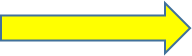 九
Jiǔ
Last forever
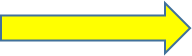 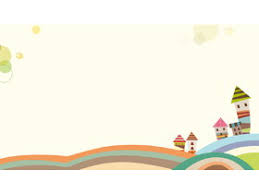 What is one of the most important days for you?
Can it be your birthday?
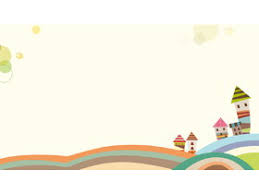 生日快乐歌
Shēngrì kuài yuè gē

祝你生日快乐
Zhù nǐ shēngrì kuàilè
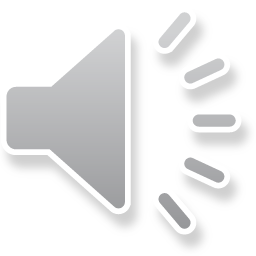 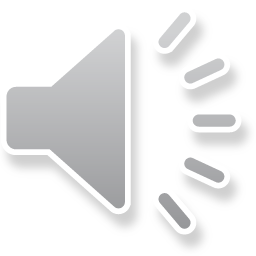 Let’s learn to sing Happy Birthday song in mandarin!
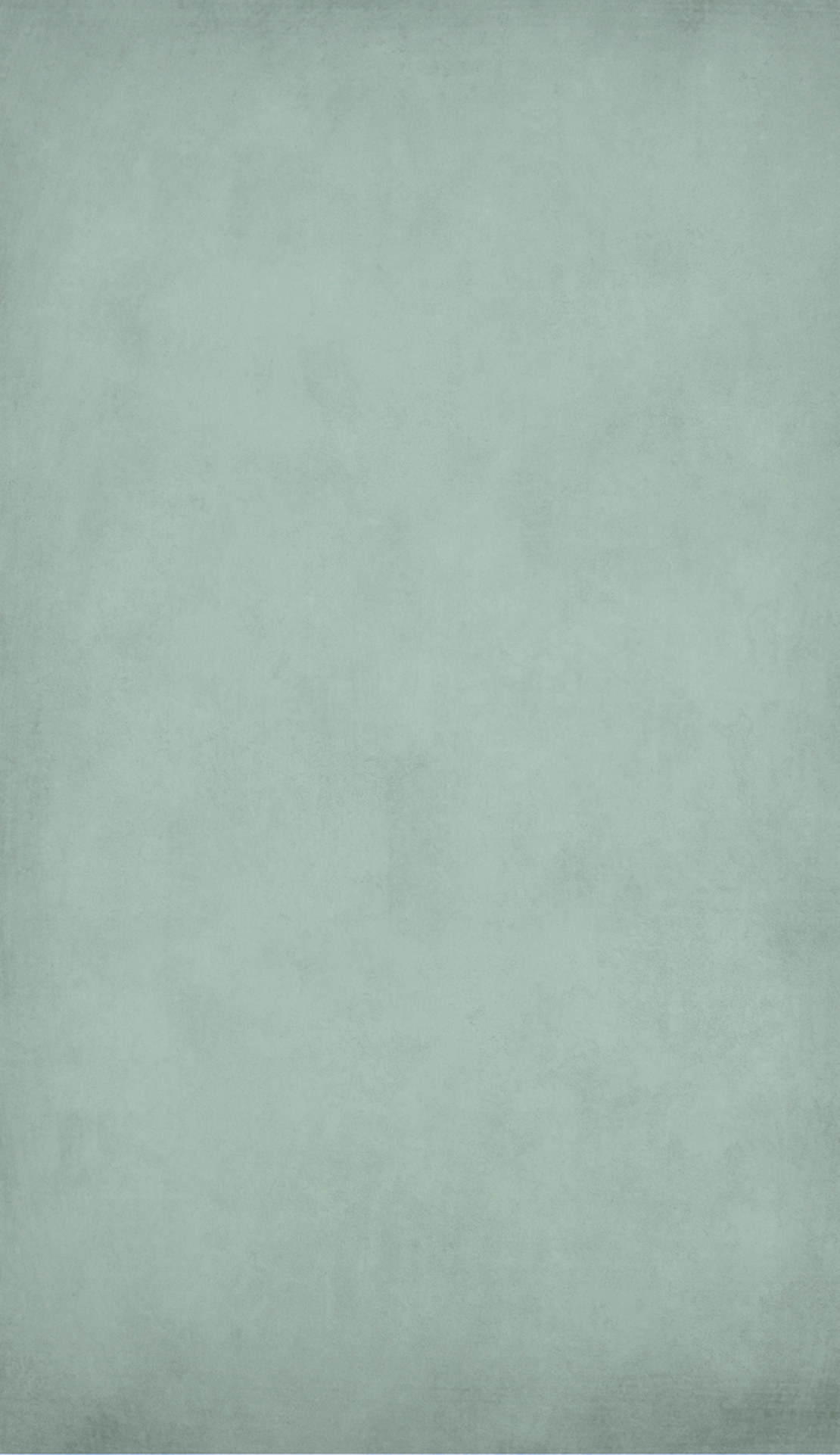 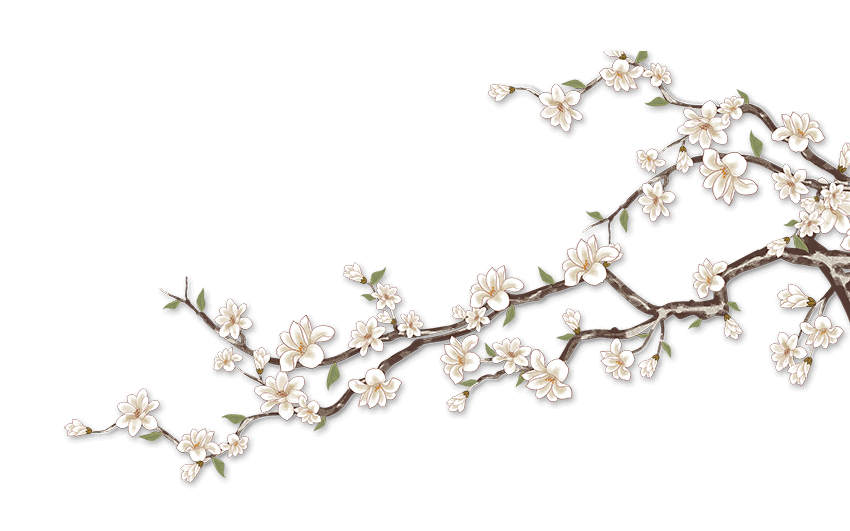 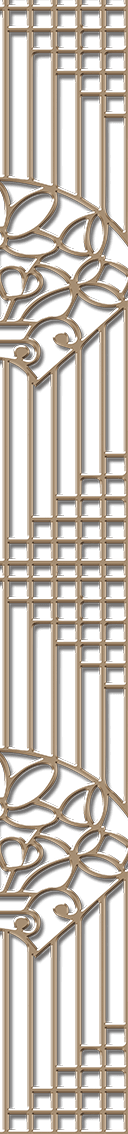 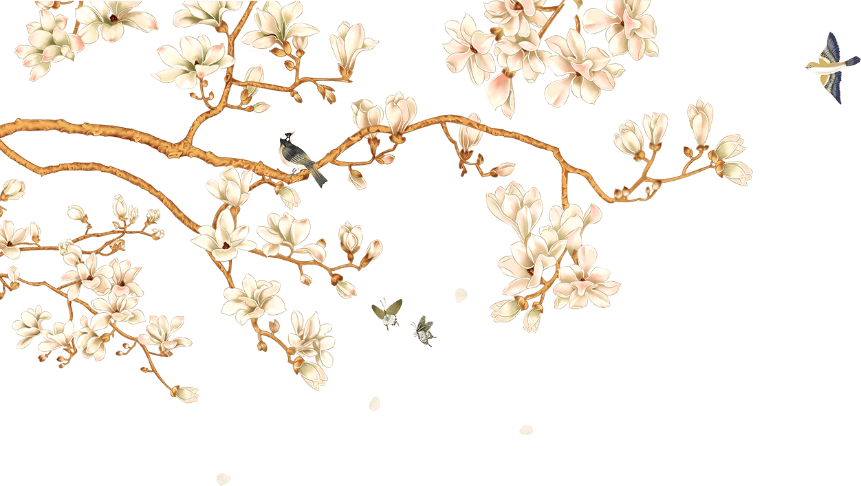 祝  你  生  日  快  乐！
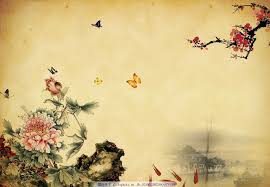 谢谢大家
Xièxiè dàjiā
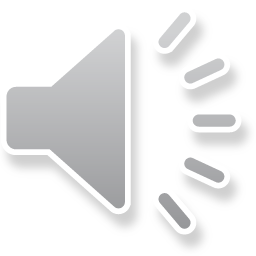 More information about China:
https://www.youtube.com/watch?v=u4H-x-j-shQ